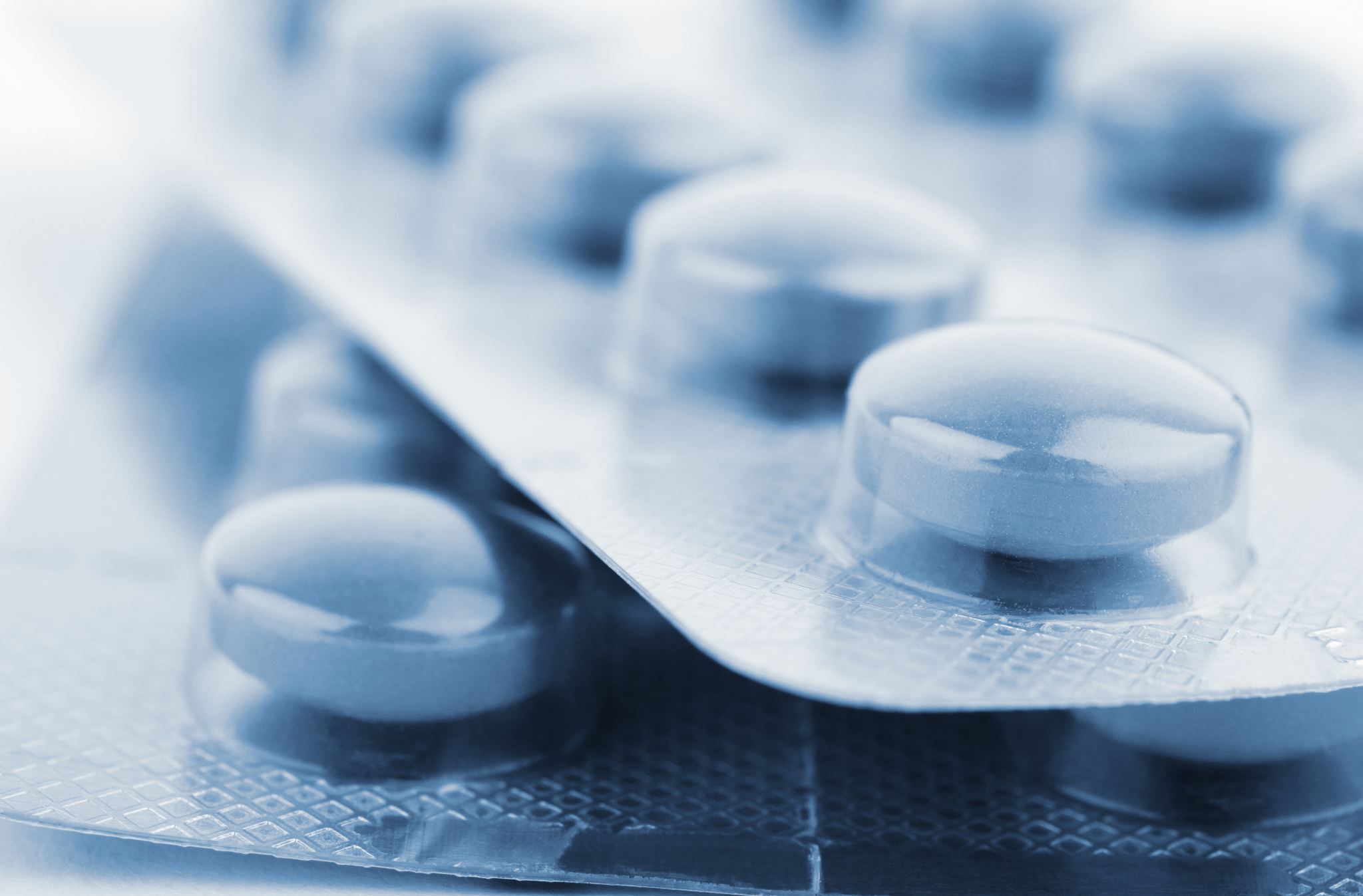 Medication AdherenceMini-Med School | October 17, 2023Katy Pincus, PharmD, BCPS, BCACP, CDCESSharon Feinstein, MD
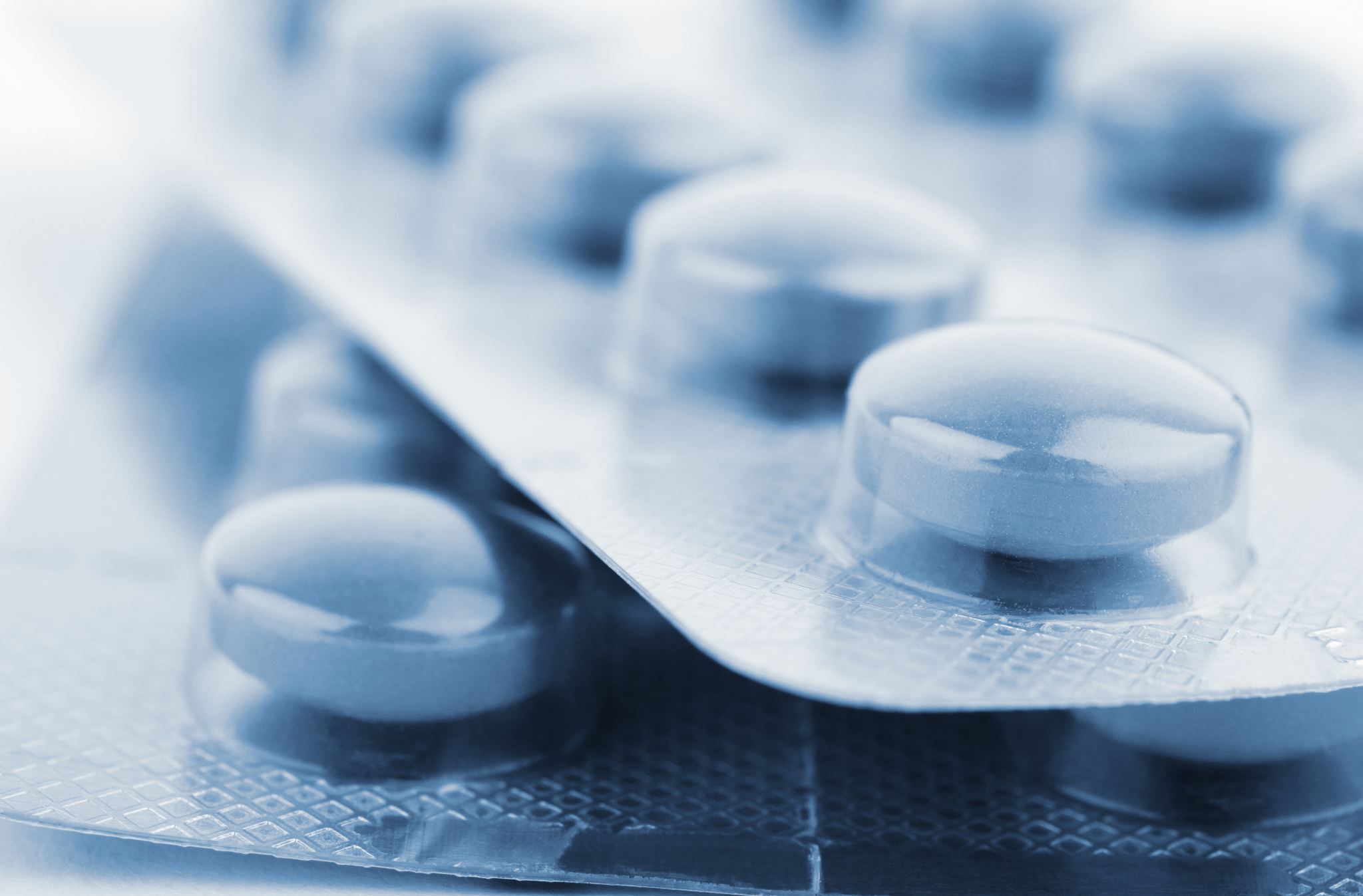 Introductions
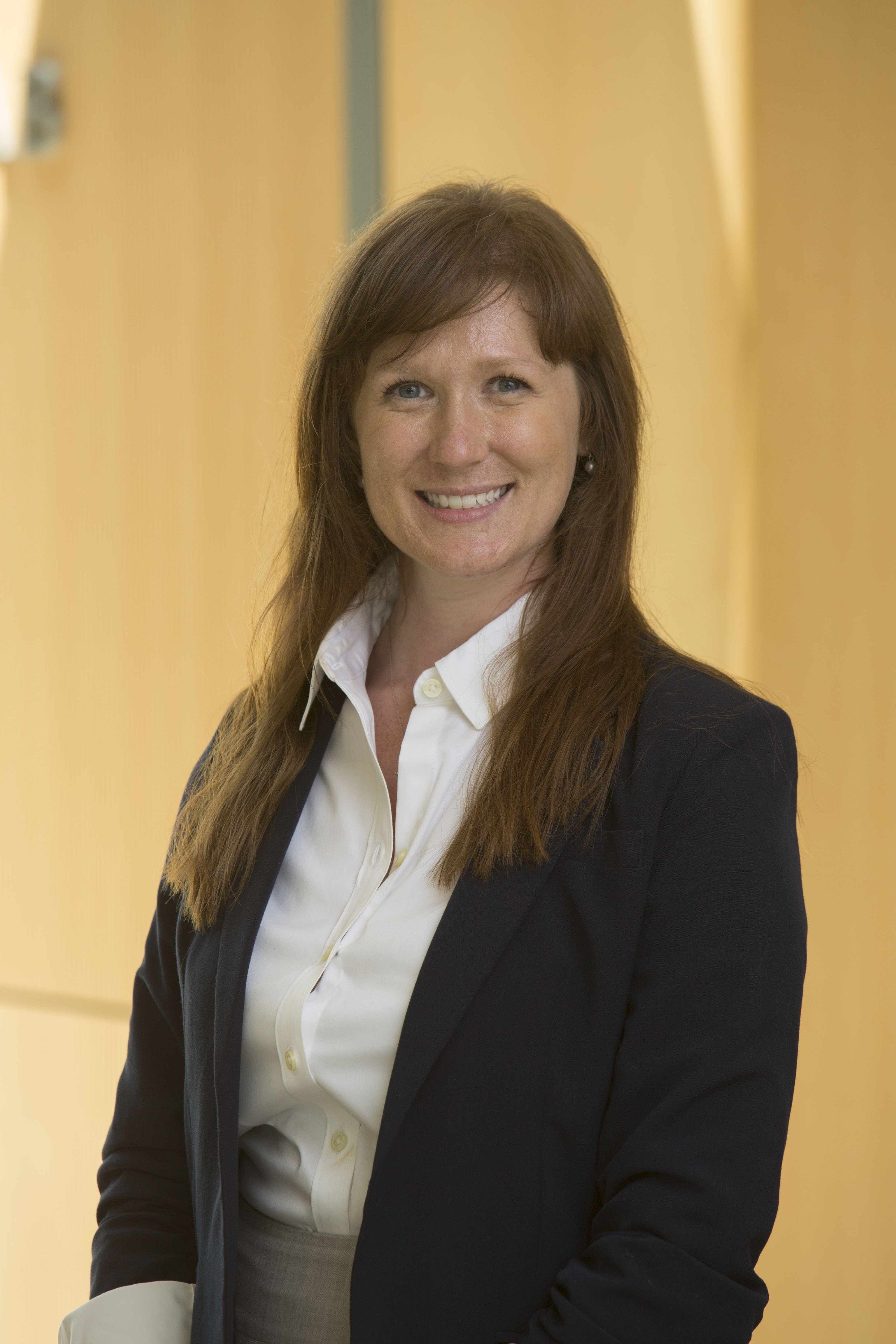 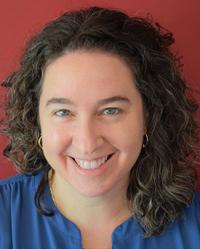 Katy Pincus, PharmD, BCPS, BCACP, CDCES
Associate Professor
University of Maryland, School of Pharmacy
Department of Practice, Science and Health Outcomes Research
Sharon Feinstein, MD
Assistant Professor
Director of Value Based Programs
University of Maryland, School of Medicine
Department of Family and Community Medicine
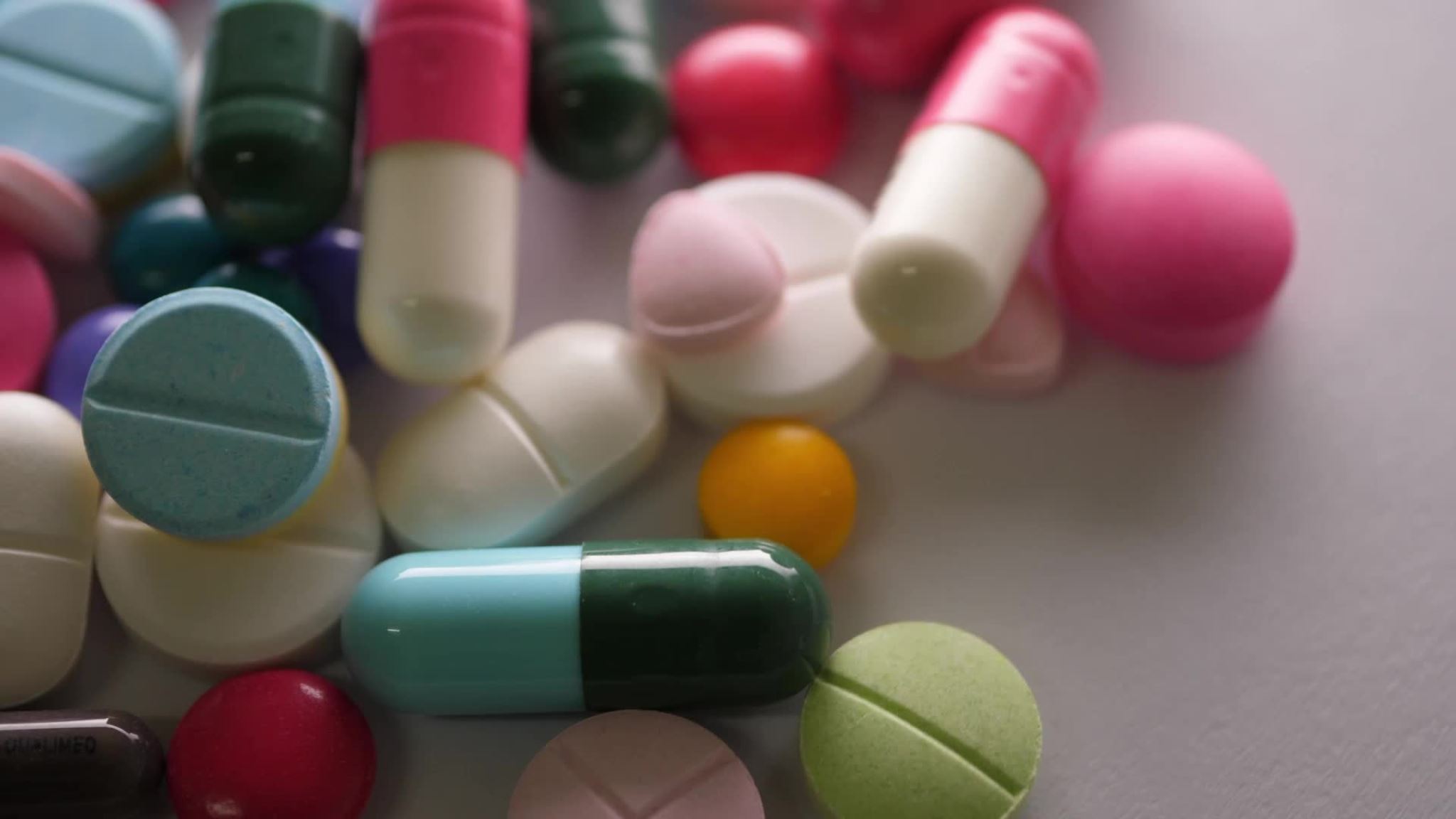 What is Medication Adherence?
American Pharmacists Association Definition:
Medication Adherence is the extent to which a patient's behavior (e.g., taking medications with respect to timing, dosage, and frequency) corresponds with agreed-upon recommendations from a healthcare provider.
[Speaker Notes: Address stigma around this; and adherence vs. compliance]
Learning Objectives
After attending this presentation, you will be able to: 
Discuss the impact of medication nonadherence
Identify common barriers to medication adherence
Suggest potential approaches to address these barriers
Have a meaningful discussion with your prescriber(s) about your medications
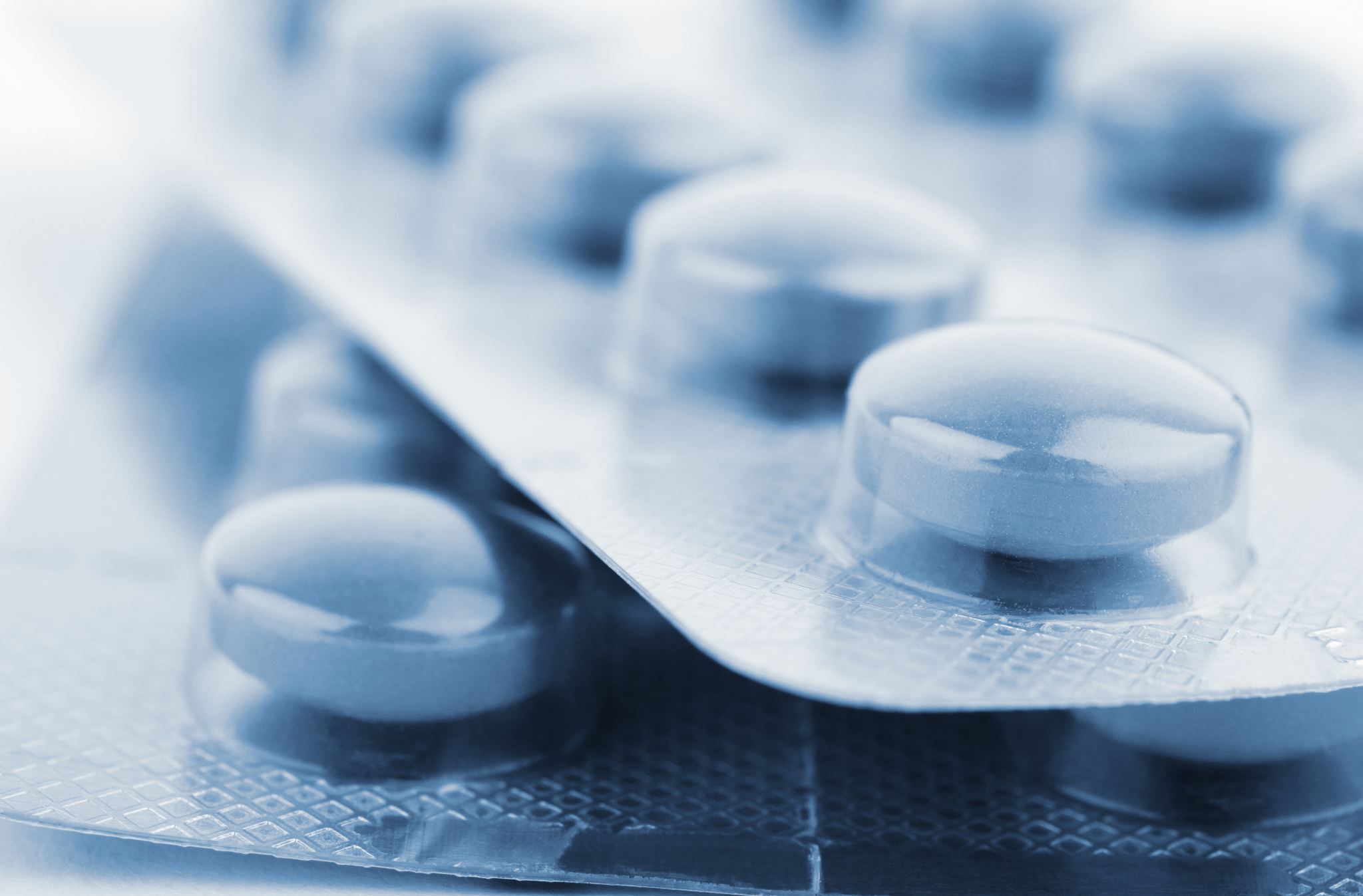 Impact of Medication Adherence
Impact of Medication Adherence
Each year in the US, medication nonadherence accounts for: 
50% of treatment failures
25% of hospitalizations
125,000 deaths

>80% adherence is needed for medications to work optimally

Adherence rates to chronic medications is around 50%
US Pharm 2018;43(1):30-34.
What are some reasons people do not take their medicines as prescribed?
Health Beliefs Model
Health Educ Q 1984;11(1):1-47.
[Speaker Notes: Image from: https://www.slidegrand.com/templates/health-belief-model-powerpoint-template-designs/


Shared decision making; trust in the prescriber / relationship
Enough information to make an informed decision about risks and benefits of taking a medication
Also perceived side effects / risks]
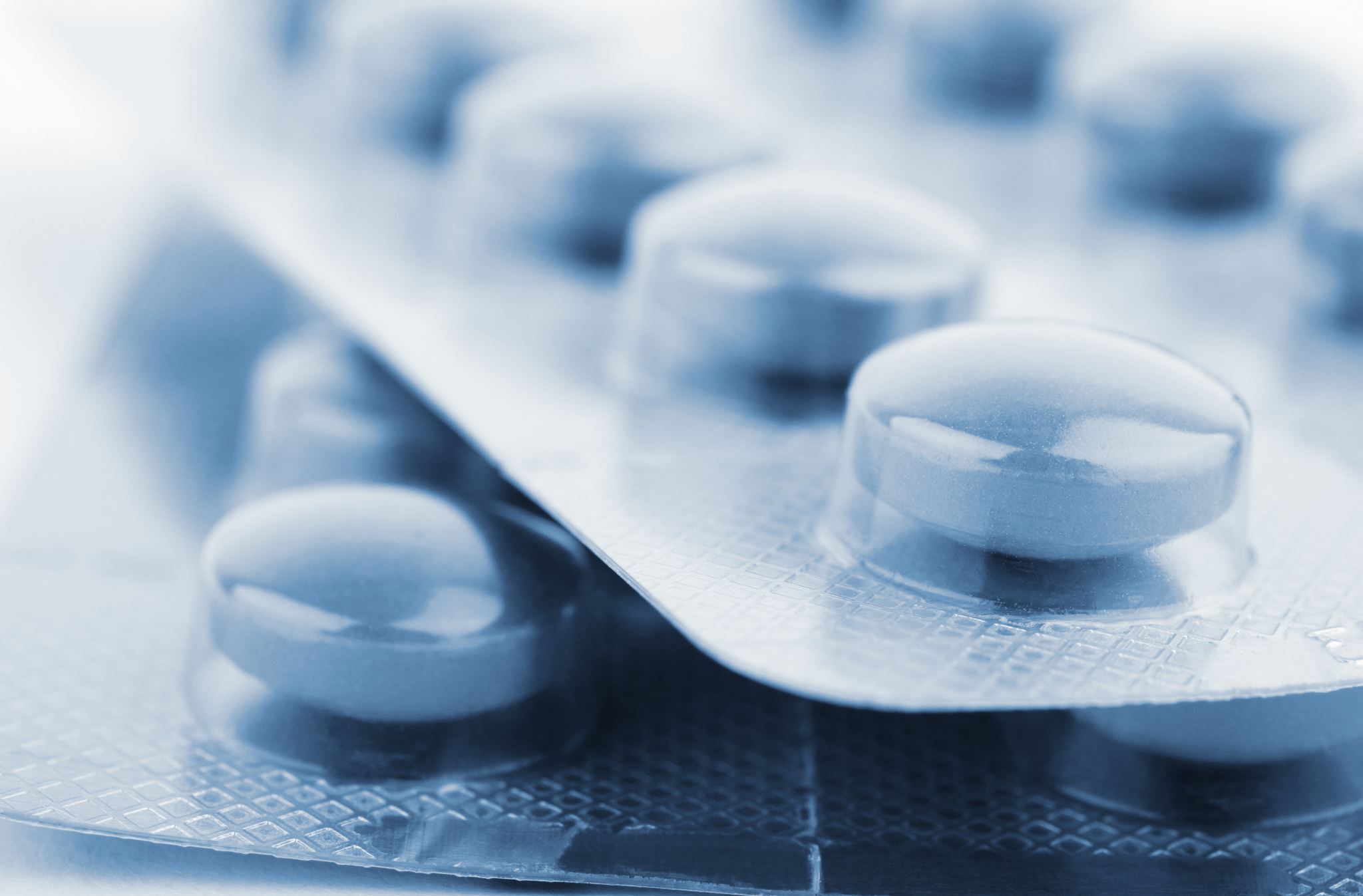 Common Barriers to Medication Adherence
Cost & Insurance Coverage
Prescription Refill Process
Perceived Side Effects
Lack of Perceived Benefit
Confusion & Memory Issues
Complexity of Medication Regimen
Common Barriers to Medication Adherence
Cost & Insurance Coverage
Prescription Refill Process
Requesting refills (pharmacy)
90-day supplies
Requesting new prescriptions (prescriber)
Prescription expirations
Out of stock / medication shortages
Transportation
Delivery / Mailorder pharmacies
Perceived Side Effects
Lack of Perceived Benefit
Susceptibility
Severity
Conditions without symptoms
Preventative medicine
Confusion & Memory Impairment
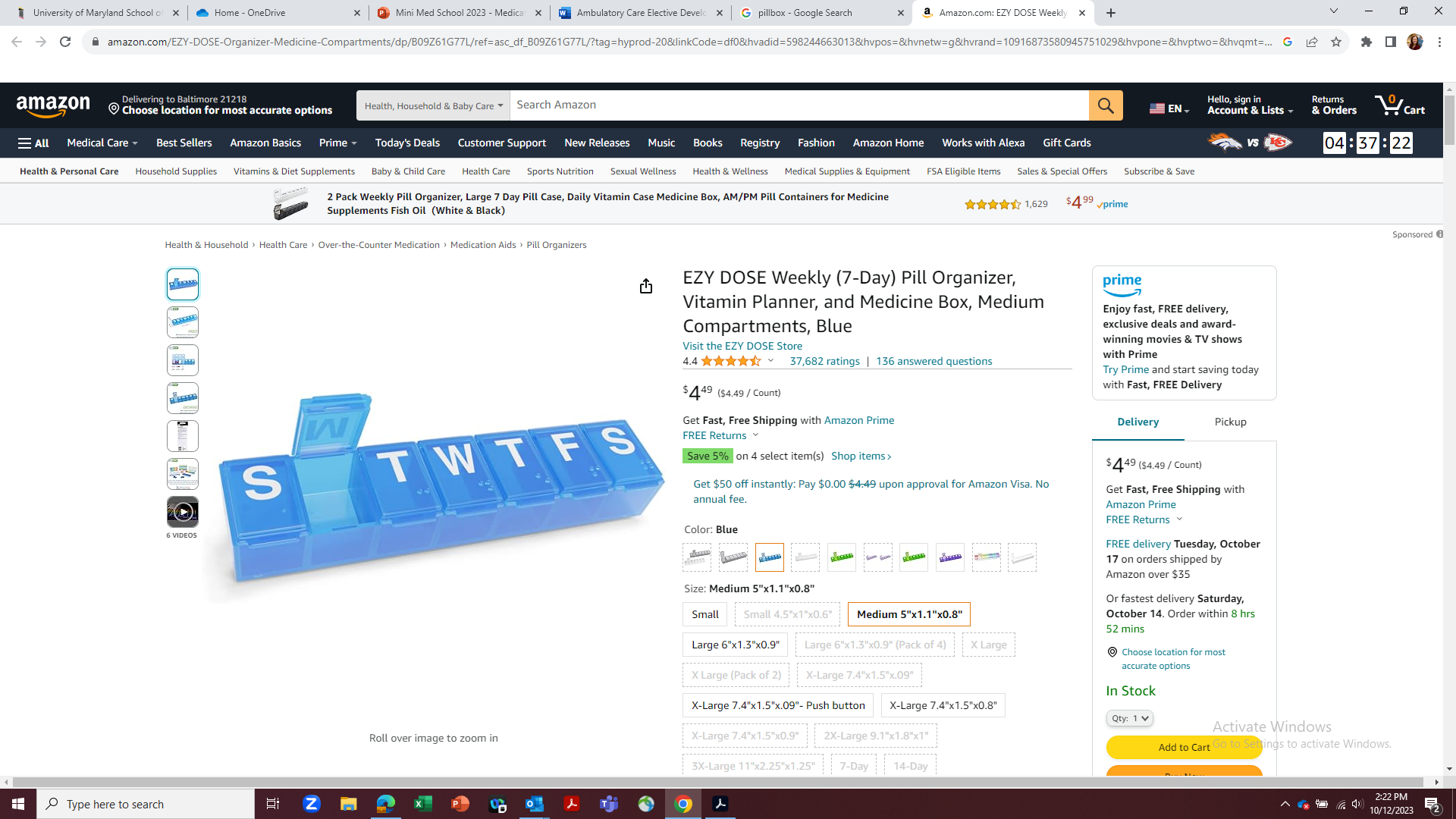 Reminders / alarms
Pill boxes
Pill packs
Medication management assistance
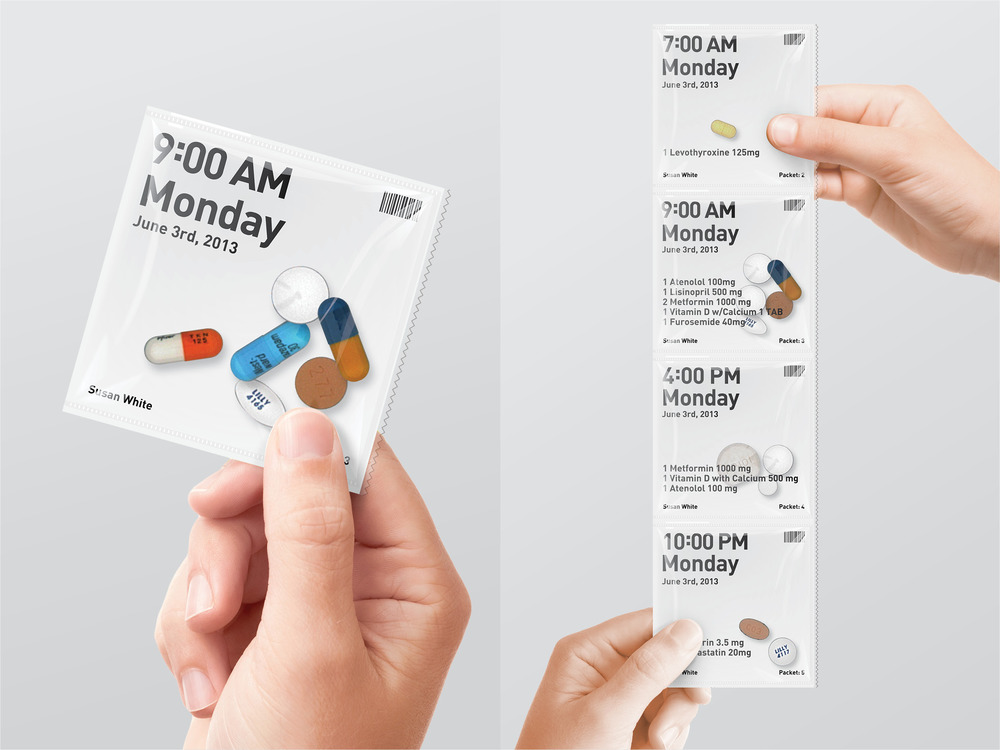 [Speaker Notes: Images available from: 
https://www.amazon.com/EZY-DOSE-Organizer-Medicine-Compartments/dp/B09Z61G77L/ref=asc_df_B09Z61G77L/?tag=hyprod-20&linkCode=df0&hvadid=598244663013&hvpos=&hvnetw=g&hvrand=10916873580945751029&hvpone=&hvptwo=&hvqmt=&hvdev=c&hvdvcmdl=&hvlocint=&hvlocphy=9007921&hvtargid=pla-1676299875522&psc=1
http://gestaltdesign.com/pillpack]
Complexity of Medication Regimen
Frequency of administration
Need to take with or without food / specific timing
Multiple prescribers
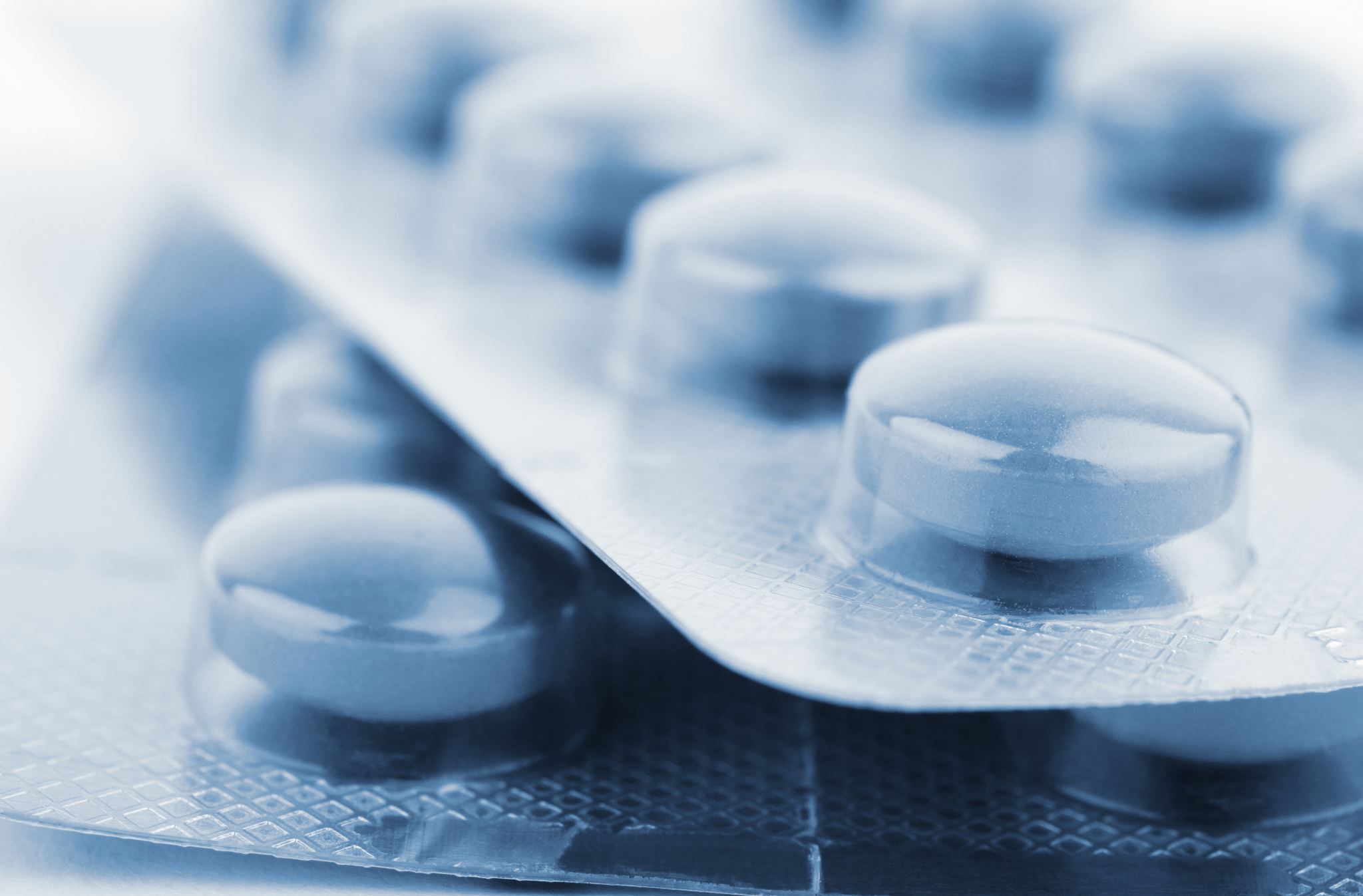 Approaches to Discussing Medication Adherence
Approaches to Discussing Medication Adherence:STEP 1: Assessing Adherence
Approaches to Discussing Medication AdherenceSTEP 2:  Understanding Barriers
Avoid the "scold and scare" 
Open dialogue
What keeps you from taking XX medication? 
Tell me more about how you feel when you take XX medication.
How much do you pay each month for your medications? Has this been hard for you? 
Are there any medications that you have a hard time getting from your pharmacy?
Approaches to Discussing Medication AdherenceSTEP 3: Addressing barriers/adherence
Adjusting medications
Changing/adjusting medication
Changing/adjusting dose

Education/Knowledge
Discussion regarding medication:  use, cost, benefits, concerns
This includes exactly how and when to take the medication 
What you can expect and not expect

Strategies to help with remembering to take medication

Close follow up and check in 
"Teach back" method
Approaches to Discussing Medication AdherenceStarting off on the right foot
Shared Decision Making
Use shared decision making when deciding whether or not to start a medication
Use shared decision making when selecting a medication
Medication Education
Discuss medication, what it is for, potential side effects
What do you if you have concerns about medication, cost, instructions
Deprescribing
Reduce (unnecessary) medications
Approaches to Discussing Medication AdherencePatient, Family Member, Advocate
As a Patient: 
Bring medications with you to your visits (all medications)
Keep an up-to-date list of medications
Ask questions | Share concerns
Write notes
Be as honest as you can with information
Give your provider time to refill a medication

As a Family Member/Advocate: 
Check in regarding medications
Ask questions | Share concerns
Non-judgmental language when asking about medications
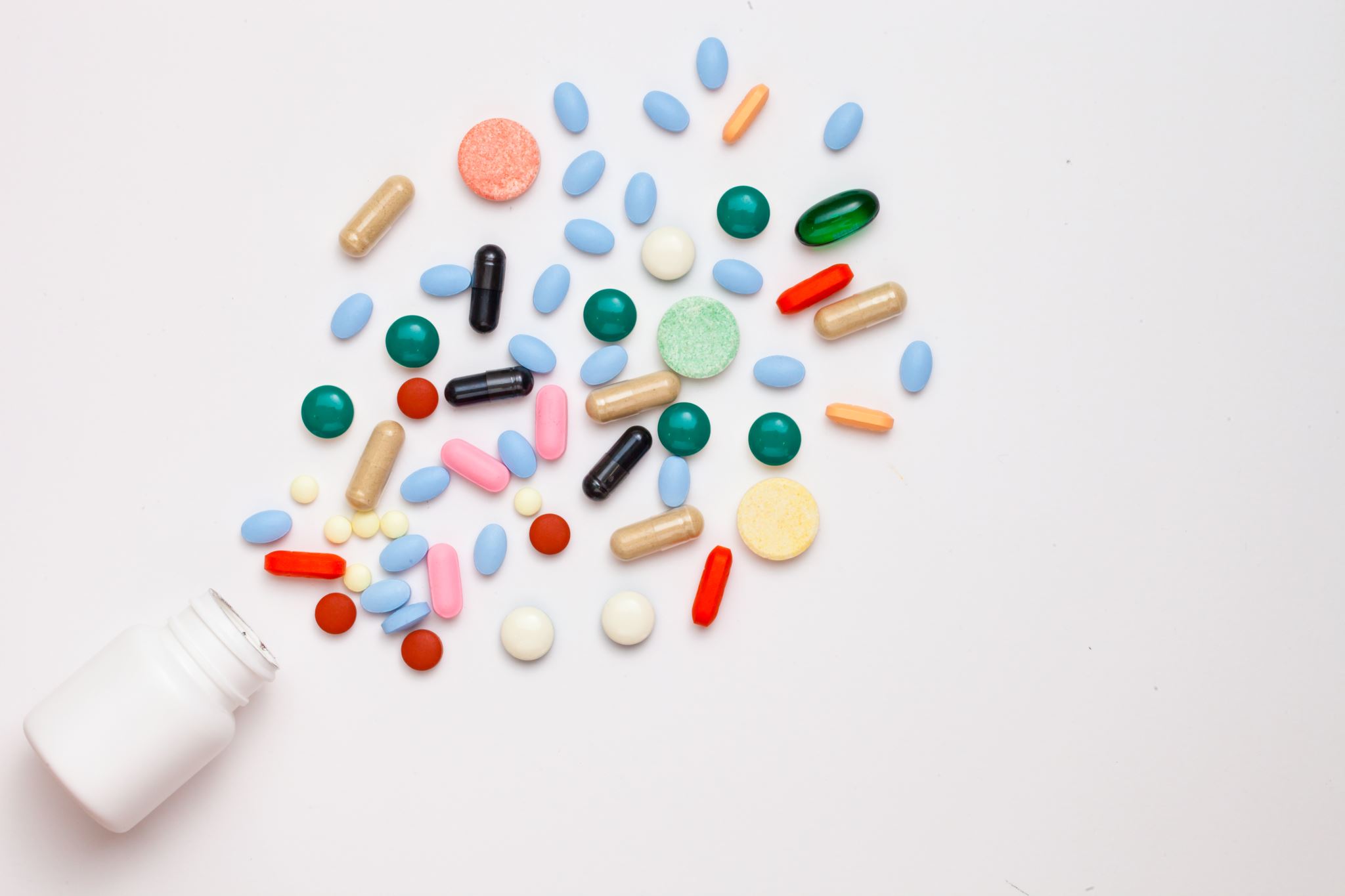 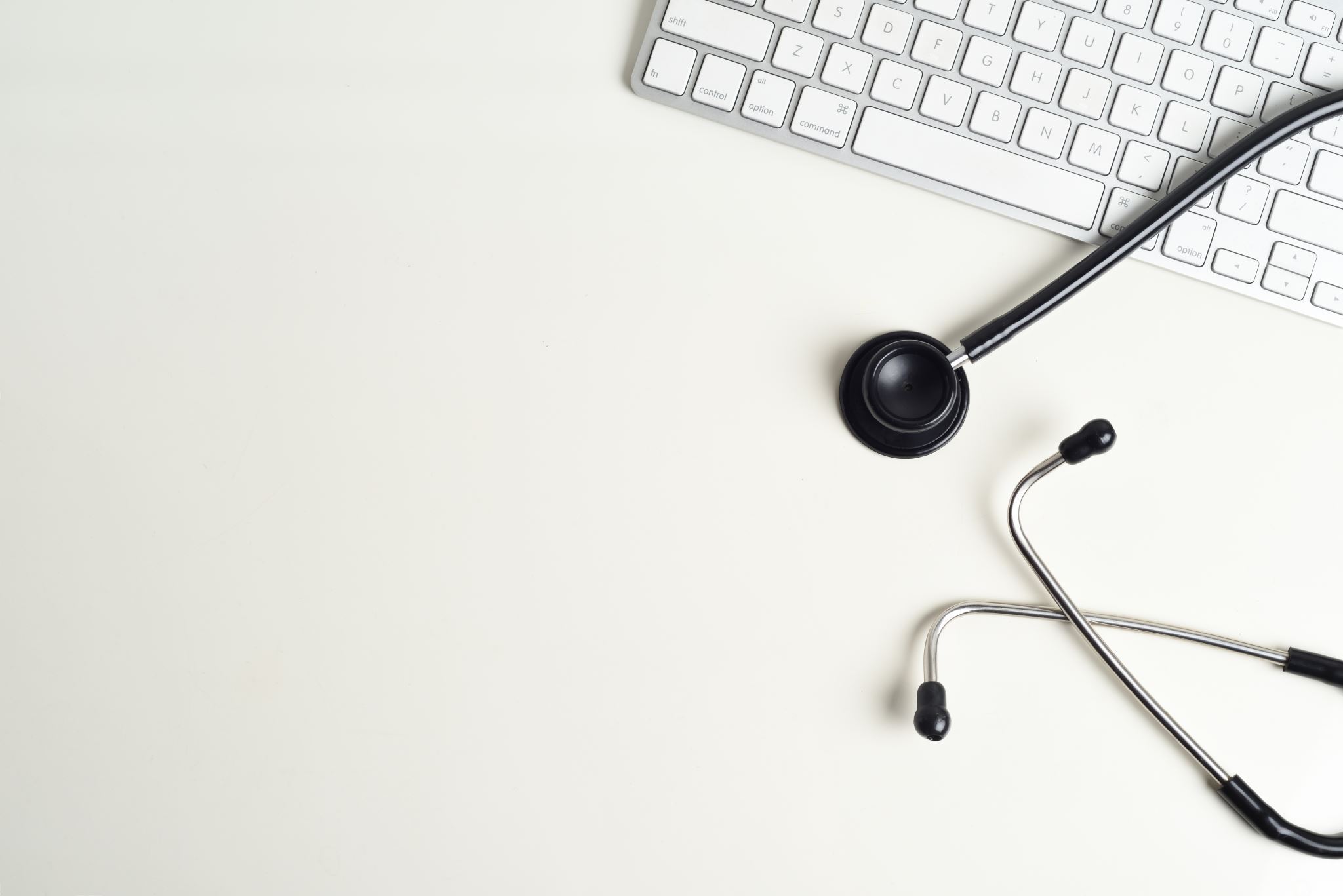 Key Take-Home Points
Medications only work if you take them
There are many reasons a person doesn't take a medication as prescribed
Open discussions between patients and prescribers can help address barriers to medication adherence
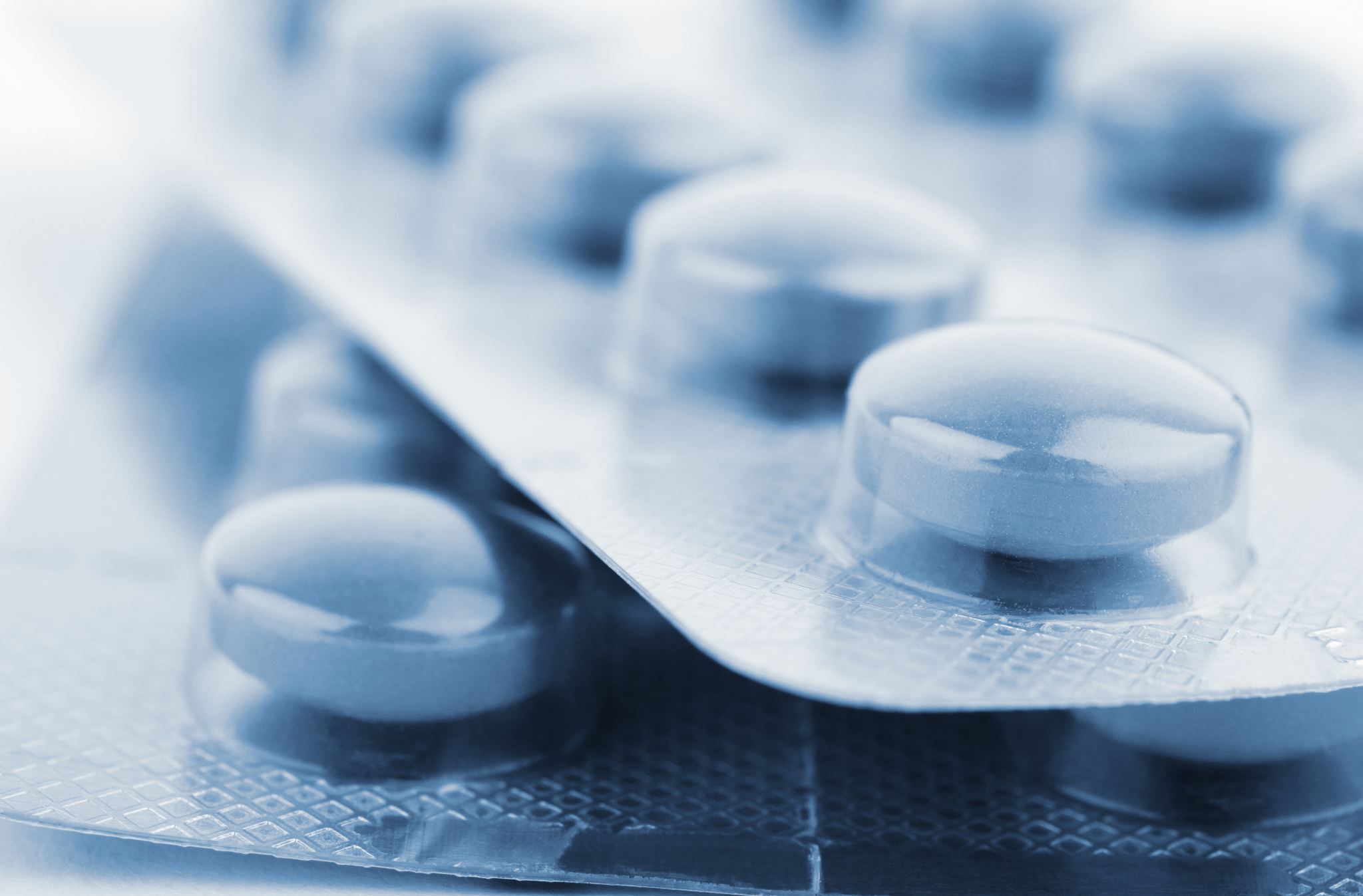 Discussion